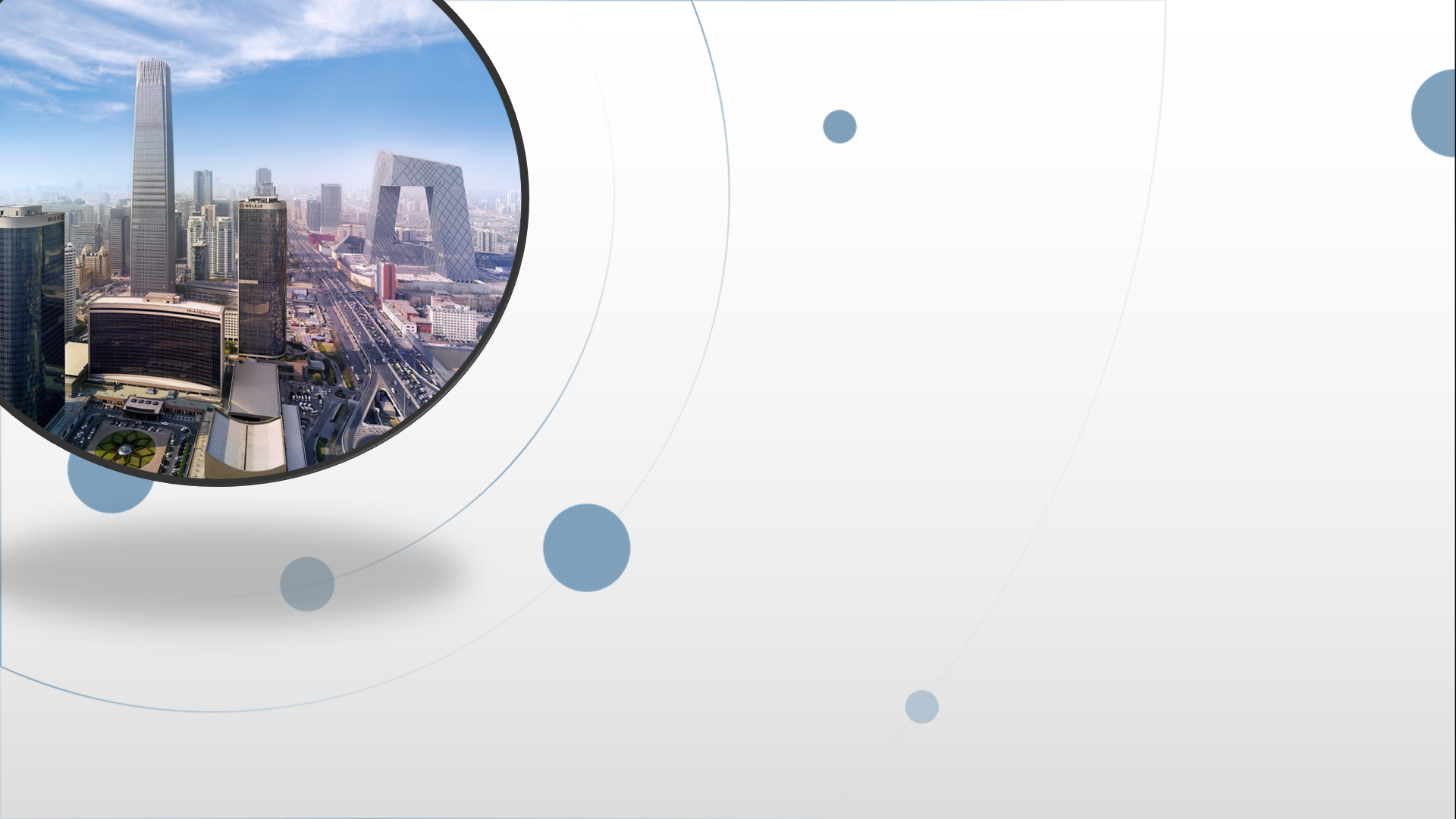 朝阳区线上课堂·高三年级语文
《红楼梦》的主题
北京中学    黄佳佳
文学层次
 政治层次
 哲学层次
第一层次 文学审美层次
青春、爱情和生命的美以及这种美的被毁灭
这一层次的主题歌：
  第五回，金陵十二钗的判词和《红楼梦》十二支曲
两类形象——互相映照，别致的“生命”体系
年轻的、充实的、纯洁的生命
以宝玉和金陵十二钗正册的十二个贵族女子为中心，包括十二钗副册、又副册以及三副、四副等在内的众多的青年女子。
萎顿的、空虚的、腐朽的生命
以贾府的封建主义家长为核心，包括那些“垮了的一代”的纨绔子弟、与之交往的各级官吏，以及那些大大小小的二主子、半主子以至老婆子。
第二回：借冷子兴之口转述了宝玉的一段话：“女儿是水作的骨肉，男人是泥作的骨肉。我见了女儿，我便清爽；见了男子，便觉浊臭逼人。”
借贾雨村之口评述甄家的一段话：“这等子弟，必不能守祖父之根基，从师长之规谏的。只可惜他家几个姊妹都是少有的。”
第四十九回：宝玉见了宝琴、李纹、李绮之后笑叹的一段话：“你们成日家只说宝姐姐是绝色的人物，你们如今瞧瞧他这妹子，更有大嫂嫂这两个妹子，我竟形容不出了。老天，老天，你有多少精华灵秀，生出这些人上之人来！”
女儿，天地间的灵气所钟，生命的精华；男子，人世间的浊物，生命的糟粕。

第七十七回：通过宝玉和婆子的对话进指出：“凡女儿个个是好的”，“女人个个是坏的”，女子“只一嫁了汉子，染了男人的气味，就这样混帐起来，比男人更可杀了！”
对女子作了一分为二：年轻的女儿是可爱的生命，年老的女人是可憎的生命。
（一）爱情婚姻悲剧
宝、黛、钗：木石前盟和金玉奇缘——中心地位
元春：嫁入宫中至尊至贵，但并不欢悦
迎春：“子系中山狼”，被丈夫孙绍祖折磨致死
湘云：夫君暴毙而亡,独自终老,中秋联诗“寒塘渡鹤影”
香菱的婚姻悲剧
龄官的爱情悲剧
尤氏两姐妹的爱情婚姻悲剧……
以生命在追求，在抗争，最后殉情
（二）青春和命运的悲剧
王熙凤（和探春）的命运悲剧——中心的地位
王熙凤虽然心狠手毒、两面三刀，但生命充溢，精力弥满，才干卓著，精明的“女强人” ，和那些行尸走肉的萎顿生命恰成鲜明的对比。
凤姐协理宁府
判词：“凡鸟偏从末世来，都知爱慕此生才”，“哭向金陵事更哀”
探春理家
判词：“才自清明志自高，生于末世运偏消”
惜春和妙玉：与世俗不合，“把这韶华打灭，觅那清淡天和” “欲洁何曾洁，云空未必空”，“缁衣乞食”、“风尘肮脏” 。
巧姐：和家族的败亡联系在一起，“势败休云贵，家亡莫论亲”，“流落在烟花巷”。
晴雯和鸳鸯：最有光彩，愤怒而微弱的呼喊，有力而无力的抗争。
金钏和芳官一批女奴：一个“情烈而死，一个“斩情”为尼。
“薄命司”“千红一窟（哭）”“万艳同杯（悲）”
第二层次 政治历史层次
社会阶级斗争和政治斗争
这一层次的主题歌：
  第四回“护官符”
                   贾不假，白玉为堂金作马。                   阿房宫，三百里，住不下金陵一个史。                   东海缺少白玉床，龙王来请金陵王。                   丰年好大雪（薛），珍珠如土金如铁。
第四回：“金陵一霸”薛蟠倚财仗势，打死人命，被贾雨村判案，引出了一纸“护官符”，提出了贾、史、王、薛四大家族。
“如今凡作地方官者，皆有一个私单，上面写的是本省最有权有势、极富极贵的大乡绅名姓，各省皆然；倘若不知，一时触犯了这样的人家，不但官爵，只怕连性命还保不成呢！所以绰号叫作‘护官符’。”
小说中所写贾、史、王、薛四大家族，“四家皆连络有亲，一损皆损，一荣皆荣，扶持遮饰，俱有照应的。……也不单靠这三家，他的世交亲友在都在外者，本亦不少。”
封建社会的阶级压迫和剥削，统治阶级之间的相互勾结和倾轧、政治斗争
第三层次为哲学层次
对人生和社会的启示和彻悟。
这一层次的主题歌：
  第一回的《好了歌》和《好了歌》注
《好了歌》
世人都晓得神仙好,惟有功名忘不了古今将相在何方? 荒冢一堆草没了。世人都晓神仙好,只有金银忘不了!终朝只恨聚无多,及到多时眼闭了。世人都晓神仙好,只有娇妻忘不了!君生日日说恩情,君死又随人去了。世人都晓神仙好,只有儿孙忘不了!痴心父母古来多, 孝顺儿孙谁见了?
跛足道人：“可知世上万般,好便是了,了便是好。 若不了便不好；若要好,须是了。”
甄士隐的《好了歌》注：（被跛足道人称赞“解得切” ）
陋室空堂,当年笏满床; 衰草枯杨, 曾为歌舞场。 蛛丝儿结满雕梁,绿纱今又糊在蓬窗上。 说什么脂正浓,粉正香,如何两鬓又成霜?昨日黄土陇头送白骨,今宵红灯帐底卧鸳鸯。金满箱,银满箱,展眼乞丐人皆谤。正叹他人命不长,那知自已归来丧! 训有方,保不定日后作强梁。择膏粱, 谁承望流落在烟花巷!因嫌纱帽小,致使锁枷杠,昨怜破袄寒,今嫌紫蟒长:乱烘烘你方唱罢我登场,反认他乡是故乡。 甚荒唐,到头来都是为他人作嫁衣裳!
命运的巨变: 
从当年“锦衣纨绔”的贵族生活, 最终跌入黑暗的地狱: 有的惨死,有的远嫁,有的被卖,有的遁入空门, 有的流落风尘,有的夫妇生离,有的空担虚名,有的被捕下狱……

“颓运方至,变故渐多”,“悲凉之雾,遍被华林”(鲁迅《中国小说史略》)
文学层次
 政治层次
 哲学层次
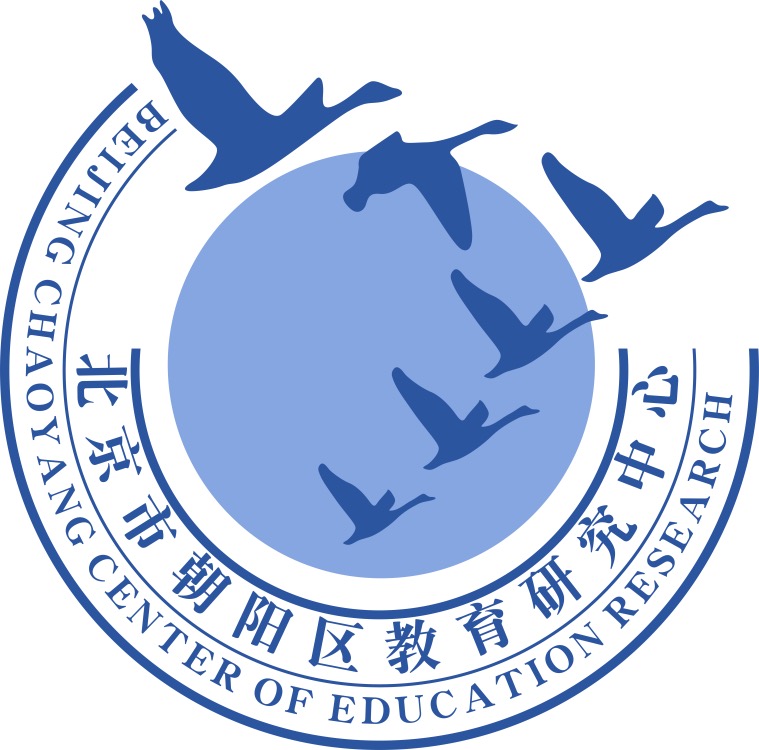 谢谢您的观看
北京市朝阳区教育研究中心  制作